كيف نحافظ على انفسنا من فيروس كورونا؟
تقديم: سامح سواعد
فيروس كورونا
فيروسات كورونا هي فصيلة كبيرة من الفيروسات التي قد تسبب المرض للحيوان والإنسان. 
 ومن المعروف أن عدداً من فيروسات كورونا تسبب لدى البشر حالات عدوى الجهاز التنفسي التي تتراوح حدتها من نزلات البرد الشائعة إلى الأمراض الأشد وخامة مثل متلازمة الشرق الأوسط التنفسية والمتلازمة التنفسية الحادة الوخيمة (السارس). ويسبب فيروس كورونا المُكتشف مؤخراً مرض فيروس كورونا كوفيد-19
مرض كوفيد - 19
مرض كوفيد-19 هو مرض معد يسببه فيروس كورونا المُكتشف مؤخراً. ولم يكن هناك أي علم بوجود هذا الفيروس وهذا المرض المستجدين قبل اندلاع الفاشية في مدينة يوهان الصينية في كانون الأول/ ديسمبر 2019
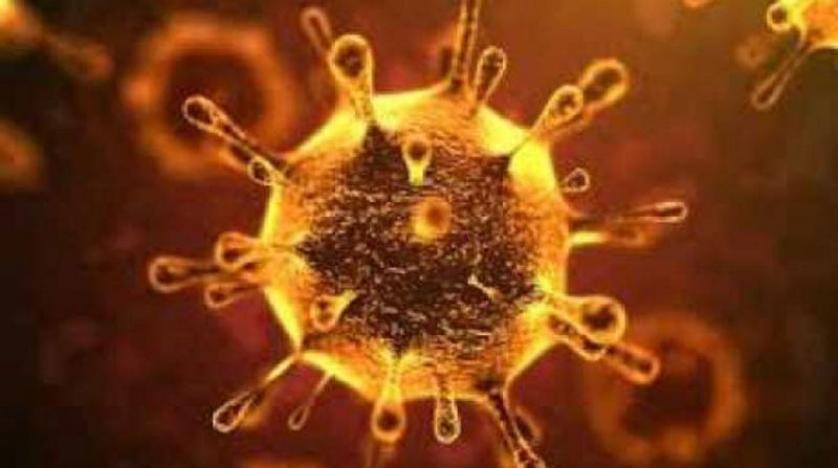 اعراض فيروس كورونا
يعاني المريض من صعوبة التنفس.
 تزداد احتمالات إصابة المسنين والأشخاص المصابين بمشكلات طبية أساسية :مثل ارتفاع ضغط الدم أو أمراض القلب أو داء السكري، بأمراض وخيمة.
درجة حرارة عالية جدا.
 الشعور بالإرهاق والسعال الجاف. 
وقد يعاني بعض المرضى من الآلام والأوجاع،  احتقان الأنف، الرشح، ألم الحلق، أو الإسهال. 
عادة ما تكون هذه الأعراض خفيفة وتبدأ تدريجياً. ويصاب بعض الناس بالعدوى دون أن تظهر عليهم أي أعراض ودون أن يشعروا بالمرض.
الخطوات التي يجب اتباعها لتجنب الفيروس
نظف يديك جيداً بانتظام بفركهما بمطهر كحولي لليدين أو بغسلهما بالماء والصابون.لان تنظيف يديك بالماء والصابون أو فركهما بمطهر كحولي من شأنه أن يقتل الفيروسات التي قد تكون على يديك.
احتفظ بمسافة لا تقل عن متر واحد (3 أقدام) بينك وبين أي شخص يسعل أو يعطس.
عندما يسعل الشخص أو يعطس، تتناثر من أنفه أو فمه قُطيرات سائلة صغيرة قد تحتوي على الفيروس.
 فإذا كنت شديد الاقتراب منه يمكن أن تتنفس هذه القُطيرات، بما في ذلك الفيروس المسبب لمرض كوفيد-19 إذا كان الشخص مصاباً به.
تجنب لمس عينيك وأنفك وفمك.
تلمس اليدين العديد من الأسطح ويمكنها أن تلتقط الفيروسات, إذا تلوثت اليدان فإنهما قد تنقلان الفيروس إلى العينين ,الأنف أو الفم. ويمكن للفيروس أن يدخل الجسم عن طريق هذه المنافذ ويصيبك بالمرض.

      تأكد من اتّباعك أنت والمحيطين بك لممارسات النظافة التنفسية الجيدة. ويعني ذلك أن تغطي فمك وأنفك بكوعك المثني أو بمنديل ورقي عند السعال أو العطس، ثم التخلص من المنديل المستعمل على الفور.
 إن القُطيرات تنشر الفيروس. وباتّباع ممارسات النظافة التنفسية الجيدة تحمي الأشخاص من حولك من الفيروسات مثل فيروسات البرد والأنفلونزا وكوفيد-19.

     التزم المنزل إذا شعرت بالمرض. 
إذا كنت مصاباً بالحمى ,السعال وصعوبة التنفس: التمس الرعاية الطبية واتصل بمقدم الرعاية قبل التوجه إليه واتّبع توجيهات السلطات الصحية المحلية.
حيث تتوفر للسلطات الوطنية والمحلية أحدث المعلومات عن الوضع في منطقتك. 
اتصالك المسبق بمقدم الرعاية الصحية سيسمح له بتوجيهك سريعاً إلى مرفق الرعاية الصحية المناسب وسيسهم ذلك في حمايتك ومنع انتشار الفيروسات وسائر أنواع العدوى.
اطلع باستمرار على آخر تطورات مرض كوفيد-19 واتّبع المشورة التي يسديها مقدم الرعاية الصحية أو سلطات الصحة العمومية الوطنية والمحلية أو صاحب العمل بشأن كيفية حماية نفسك والآخرين من مرض كوفيد-19.
 تتوفر للسلطات الوطنية والمحلية أحدث المعلومات عما إذا كان مرض كوفيد-19 ينتشر في منطقتك. فهي الأقدر على إسداء المشورة بشأن الإجراءات التي يمكن أن يتخذها الأشخاص في منطقتك لحماية أنفسهم.

اطّلع باستمرار على آخر المعلومات عن بؤر تفشي عدوى كوفيد-19 (المدن أو المناطق المحلية التي ينتشر فيها مرض كوفيد-19 على نطاق واسع). وتجنب السفر إلى هذه الأماكن قدر الإمكان، خصوصا إذا كنت مسنّاً أو مصابًا بداء السكري أو بأحد أمراض القلب أو الرئة.
لأن هناك احتمال أكبر أن تصاب بعدوى مرض كوفيد-19 في إحدى هذه المناطق.
* المضادات الحيوية لا تقضي إلا على العدوى الجرثومية. وبما أن مرض كوفيد-19 سببه فيروس، فإن المضادات الحيوية لا تقضي عليه. فلا ينبغي استعمال المضادات الحيوية كوسيلة للوقاية من مرض كوفيد-19 أو علاجه. ولا ينبغي استعمالها إلا وفقاً لتعليمات الطبيب لعلاج حالات العدوى الجرثومية.
* تشير الدراسات التي أُجريت حتى يومنا هذا إلى أن الفيروس الذي يسبب مرض كوفيد-19 ينتقل في المقام الأول عن طريق ملامسة القُطيرات التنفسية لا عن طريق الهواء.
يمكن أن يصاب الأشخاص بعدوى مرض كوفيد-19 عن طريق الأشخاص الآخرين المصابين بالفيروس. ويمكن للمرض أن ينتقل من شخص إلى شخص عن طريق القُطيرات الصغيرة التي تتناثر من الأنف أو الفم عندما يسعل الشخص المصاب بمرض كوفيد-19 أو يعطس.

 تتساقط هذه القُطيرات على الأشياء والأسطح المحيطة بالشخص. يمكن حينها أن يصاب الأشخاص الآخرون بمرض كوفيد-19 عند ملامستهم لهذه الأشياء أو الأسطح ثم لمس عينيهم أو أنفهم أو فمهم. 

كما يمكن أن يصاب الأشخاص بمرض كوفيد-19 إذا تنفسوا القُطيرات التي تخرج من الشخص المصاب بالمرض مع سعاله أو زفيره. ولذا فمن الأهمية بمكان الابتعاد عن الشخص المريض بمسافة تزيد على متر واحد (3 أقدام).
النتائج حتى يومنا هذا
يتعافى معظم الأشخاص (نحو 80%) من المرض دون الحاجة إلى علاج خاص. وتشتد حدة المرض لدى شخص واحد تقريباً من كل 6 أشخاص يصابون بعدوى كوفيد-19 حيث يعانون من صعوبة التنفس. 
وتزداد احتمالات إصابة المسنين والأشخاص المصابين بمشكلات طبية أساسية مثل ارتفاع ضغط الدم أو أمراض القلب أو داء السكري، بأمراض وخيمة. وقد توفى نحو 2% من الأشخاص الذين أُصيبوا بالمرض. وينبغي للأشخاص الذين يعانون من الحمى والسعال وصعوبة التنفس التماس الرعاية الطبية
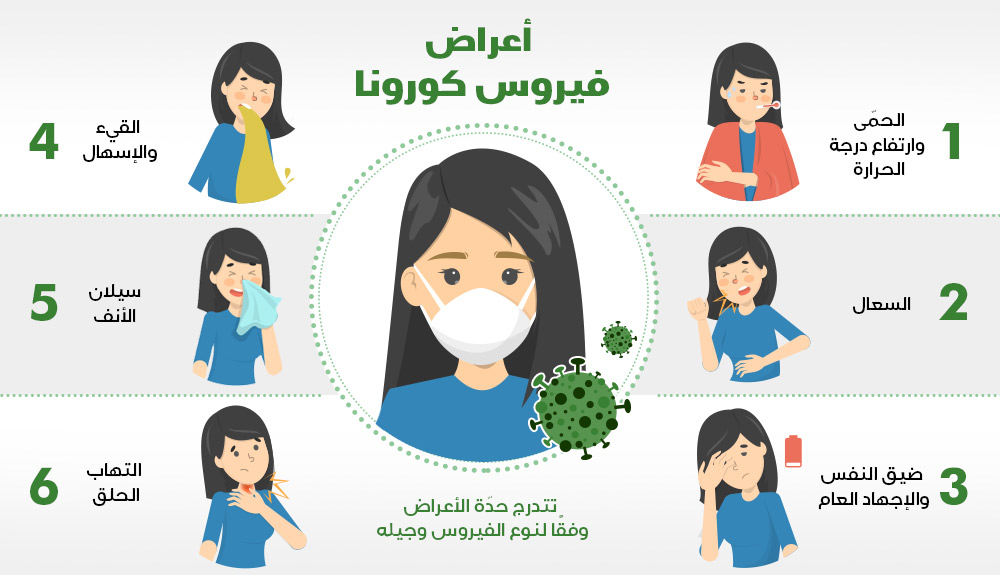 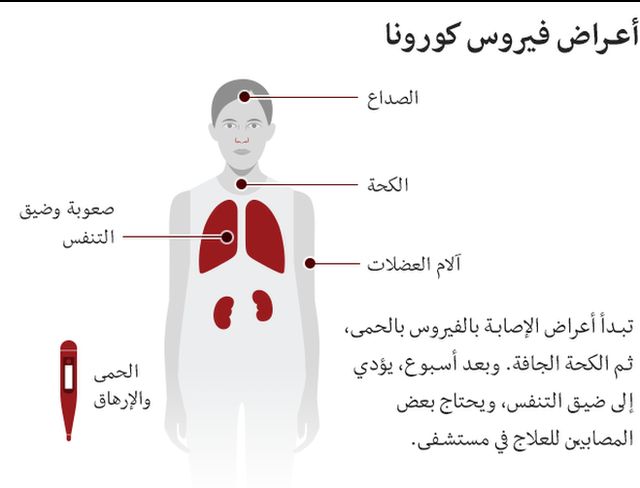 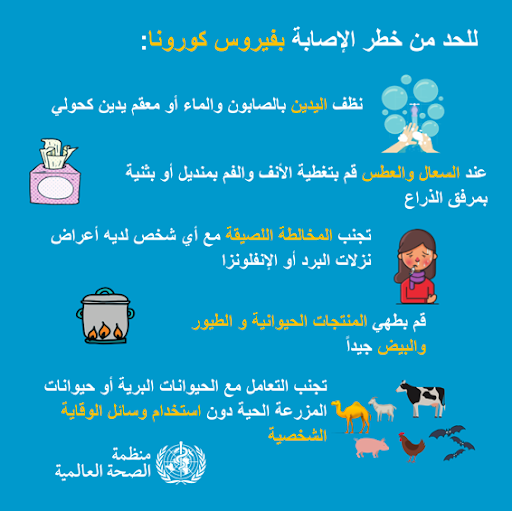 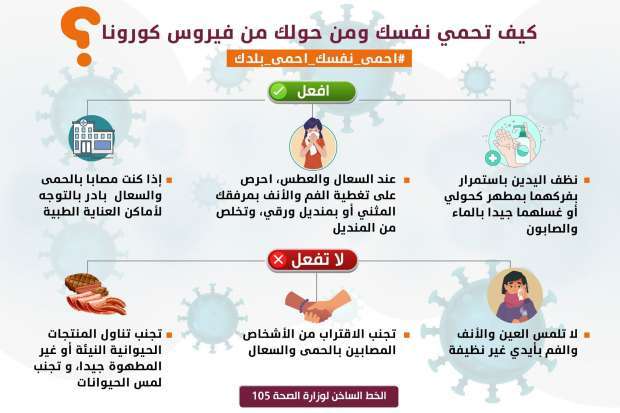 وقت التفكير
ما هو فيروس كورونا؟
ما هي أعراض مرض كوفيد-19؟
كيف يمكنني حماية نفسي ومنع انتشار المرض؟
من هم الأشخاص المعرضون لخطر الإصابة بمرض وخيم؟
هل ينبغي أن أضع كمامة لحماية نفسي ولماذا؟
أحبائي التلاميذ :
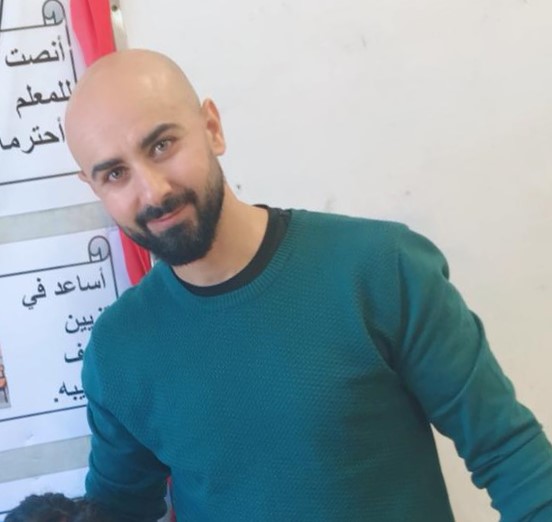 انتبهوا على أنفسكم جيدا
اتبعوا الارشادات والتزموا بيوتكم
من اجلي ,اجلك ,عائلتك وجميع من على هذه الكرة الأرضية.
لنحيا بسلام وطمأنينة 
لا اراكم الله مكروها ودمتم بأفضل حال.